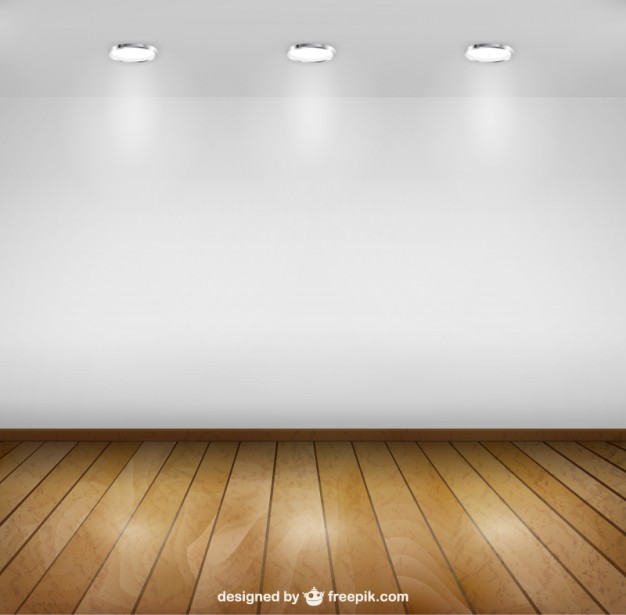 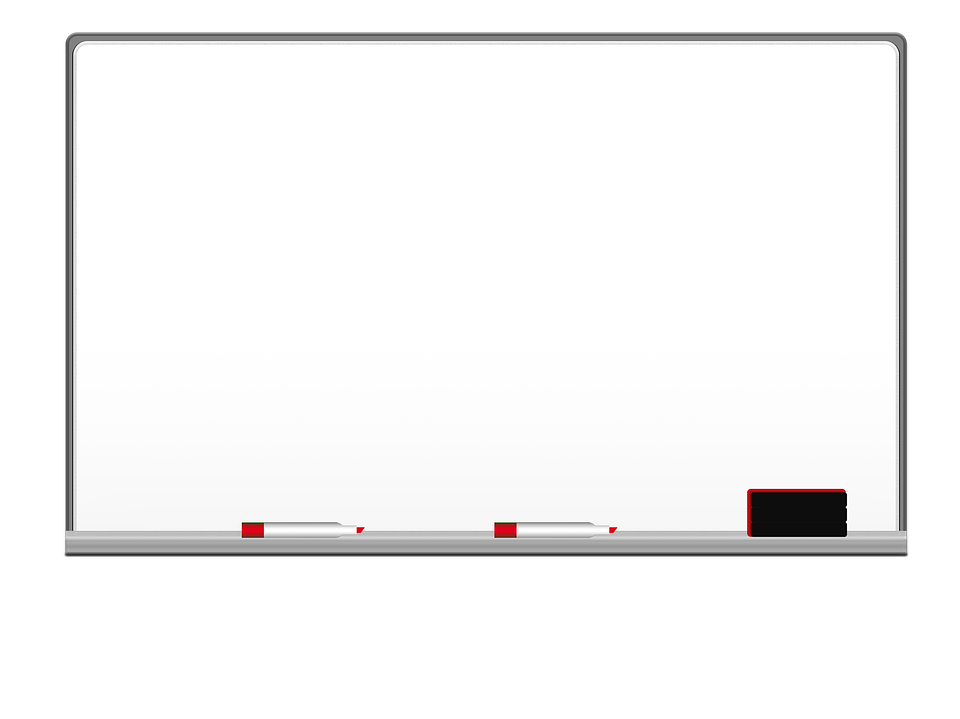 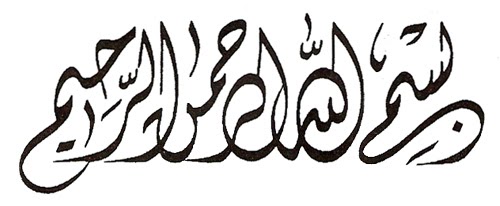 التاريخ   /  /    ١٤٤هـ

 رقم الصفحة :
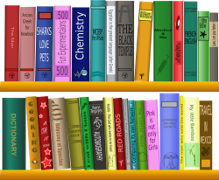 ٢-١
ضرب الاعداد الصحيحة
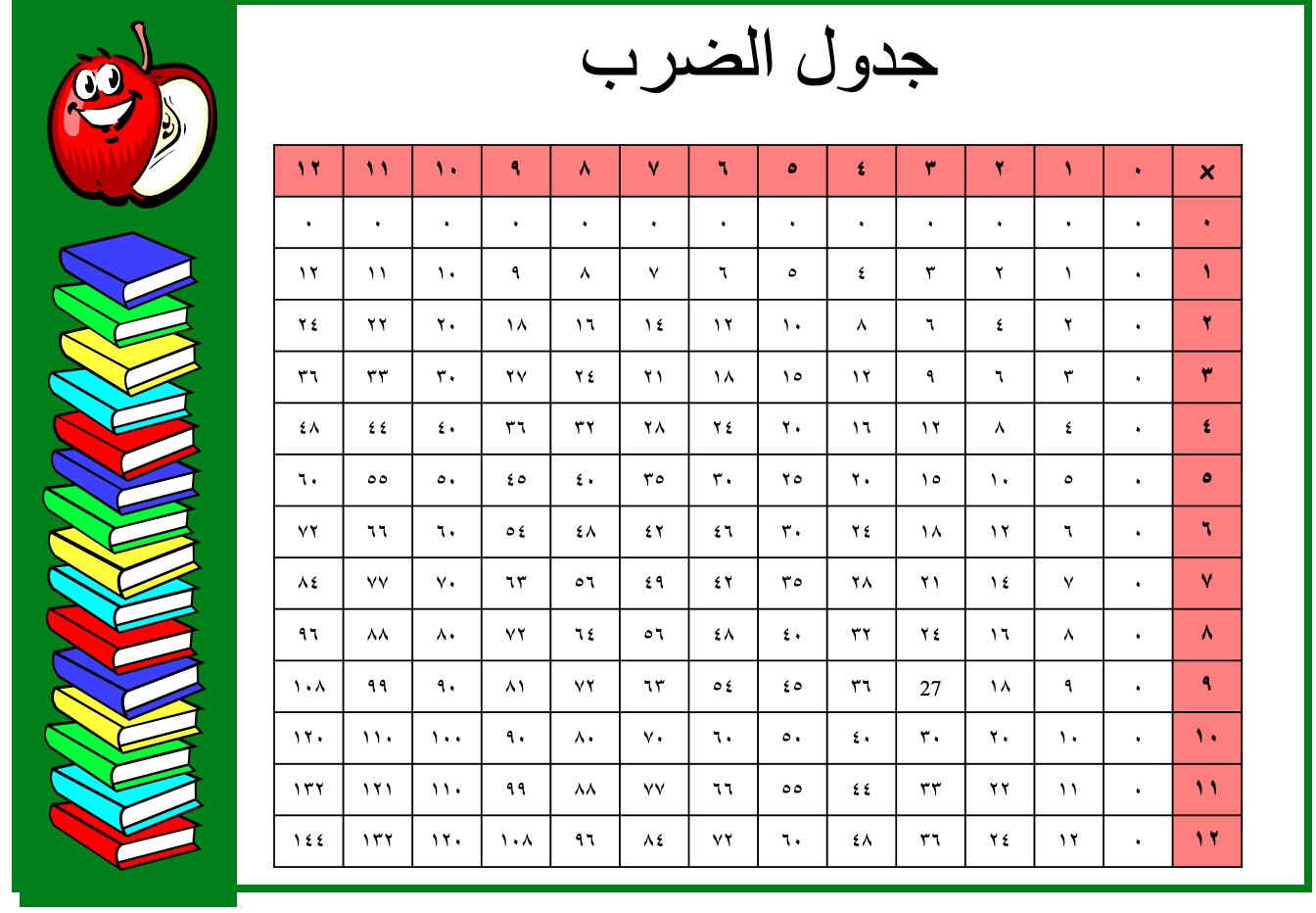 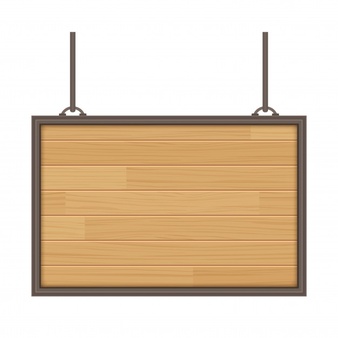 Empty classroom vector
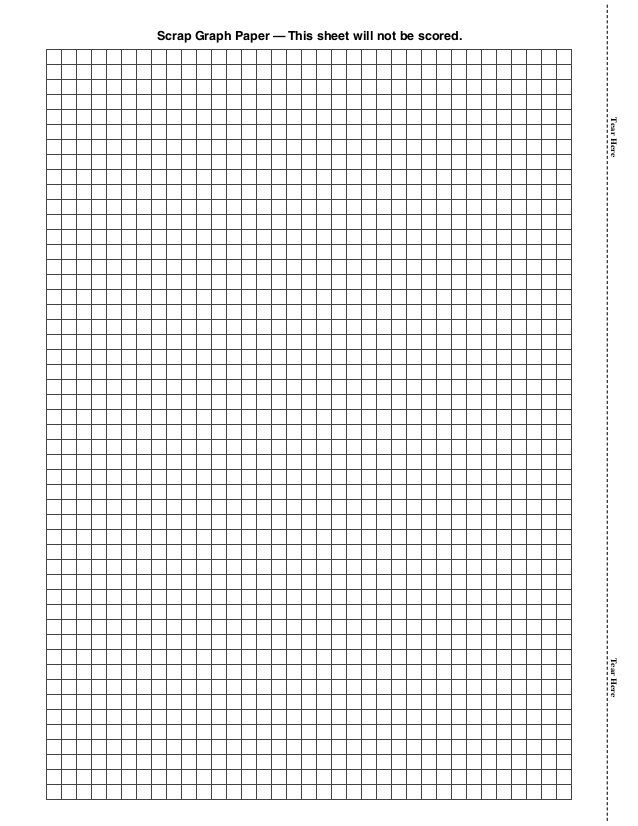 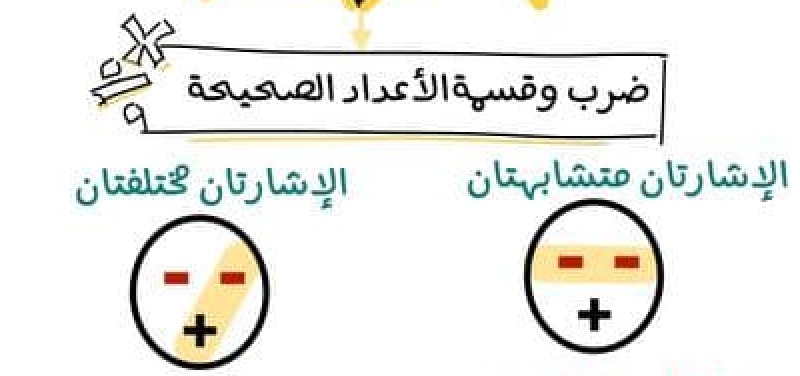 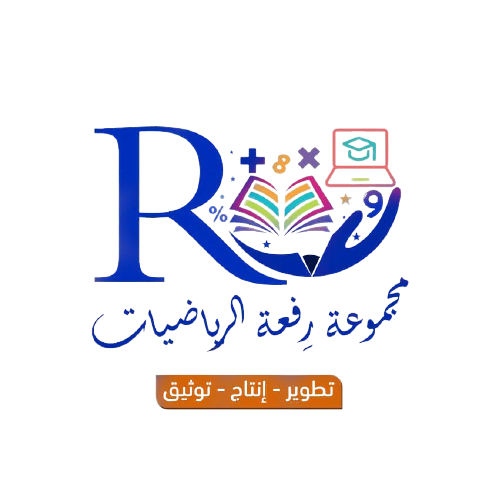 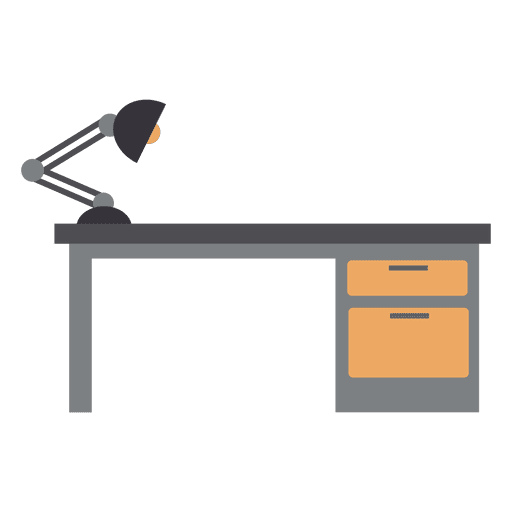 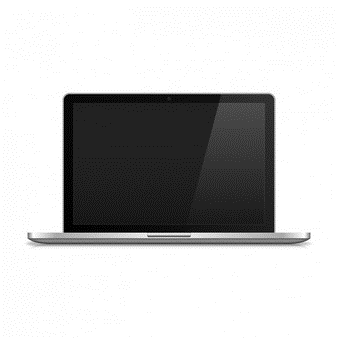 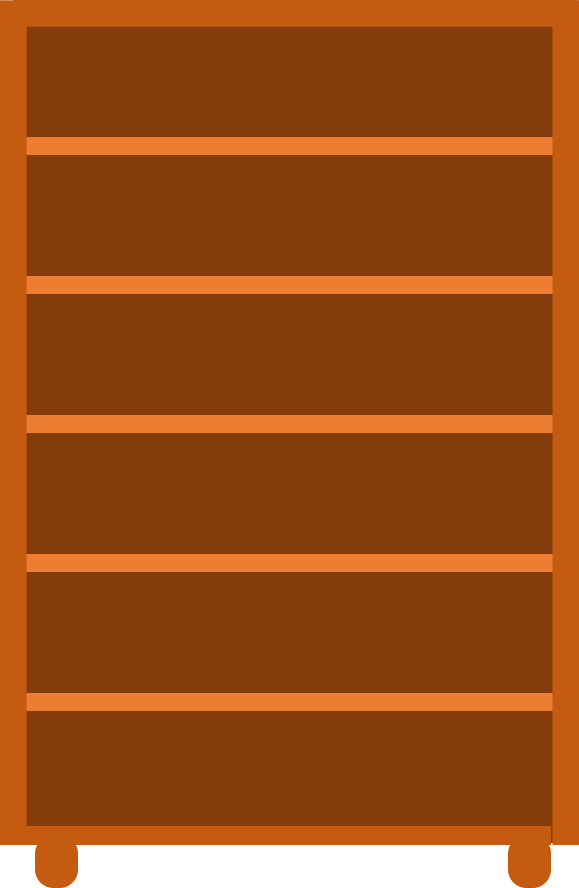 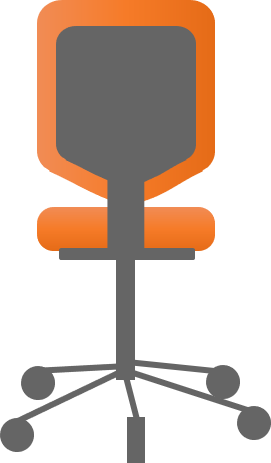 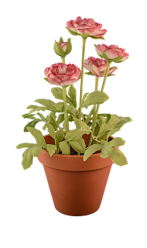 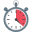 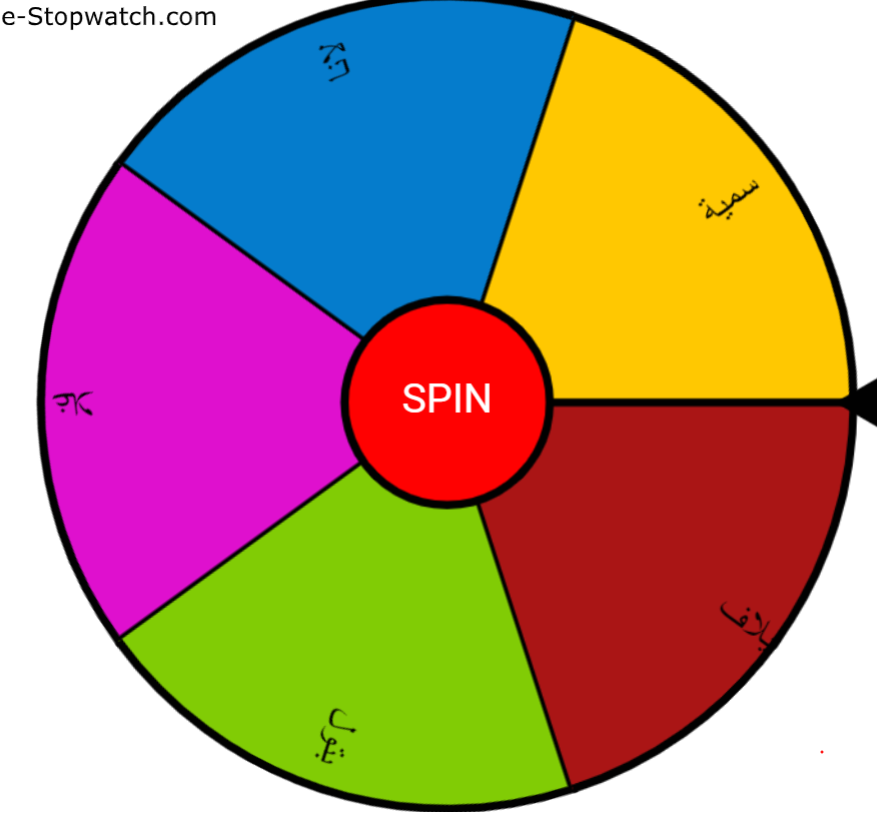 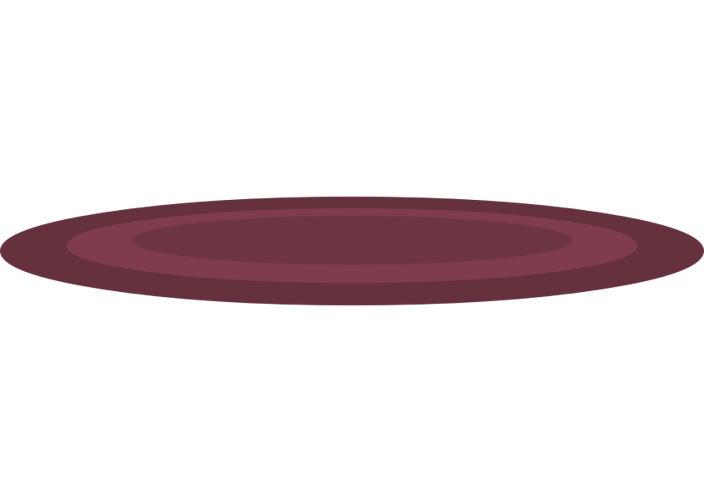 248
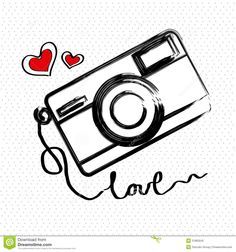 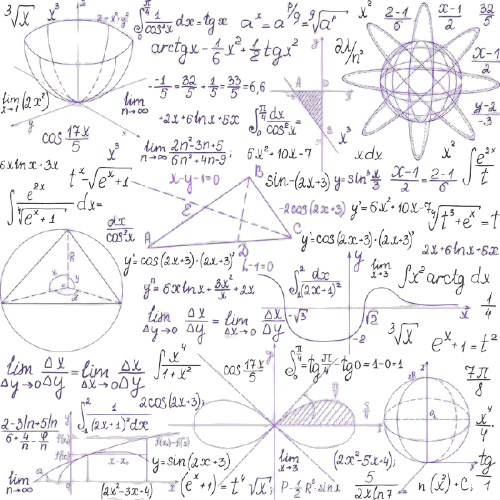 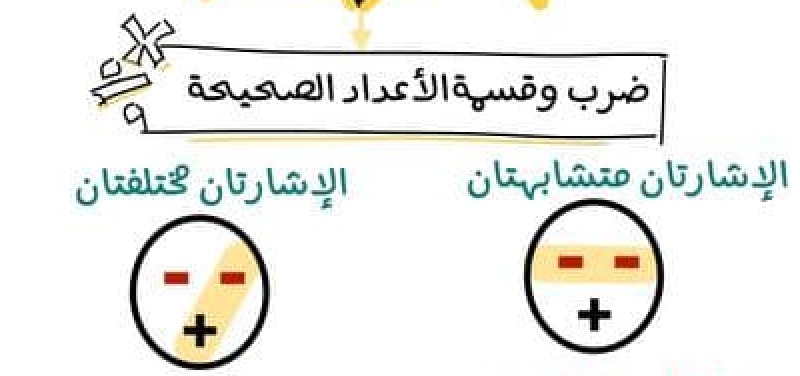 أوجد ناتج الضرب في كل مما يأتي :
+
+
ــ
( + ٦ )
=
( + ٣ )
×
( + ٢ )
( + ٦ )
=
( ــ ٣ )
×
( ــ ٢ )
ــ
+
( ــ ٦ )
=
( ــ ٣ )
×
( + ٢ )
-
+
+
+
+
+
-
-
-
-
-
+
+
+
+
+
-
-
-
-
( ــ ٦ )
=
( + ٣ )
×
( ــ ٢ )
+
-
-
+
-
-
+
+
+
+
+
-
-
-
نستنتج أن
ــ
ــ
+
ــ
+  ×  ــ  =
+
+  ×  +  =
ــ
ــ  ×  +  =
+
ــ  ×  ــ   =
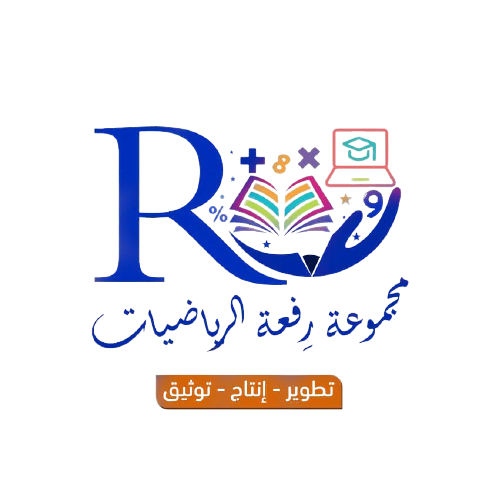 249
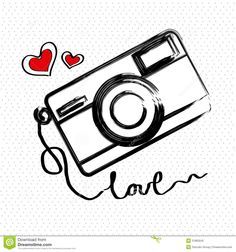 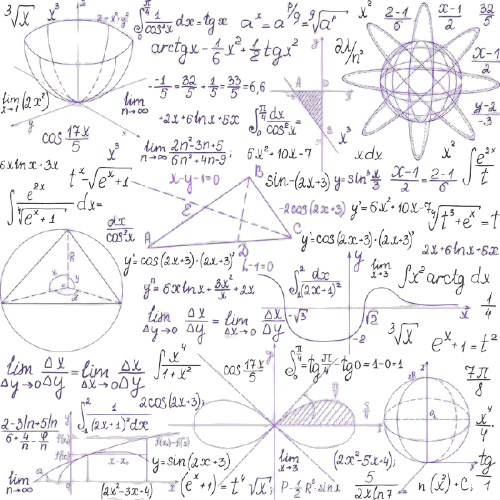 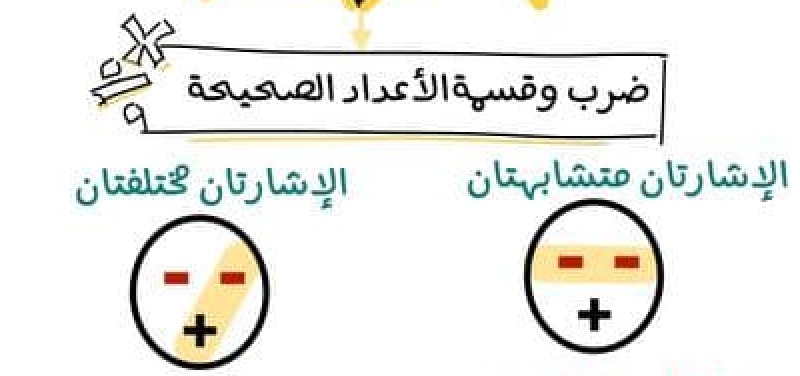 أوجد ناتج كل مما يأتي :
أ، ب صـ ٧٧
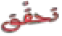 ٩ × ( ــ ٢ ) =
ــ ١٨
+ × +  = +
ــ  ×  ــ  = +

+  ×  ــ  = ــ
ــ  ×  +  = ــ
ــ ٧ × ٤ =
ــ ٢٨
ــ ١٢ × ( ــ ٤ ) =
٤٨
( ــ ٥ )٢ =
٢٥
ــ ٧ × ( ــ ٥ ) × ( ــ ٣ ) =
ــ ١٠٥
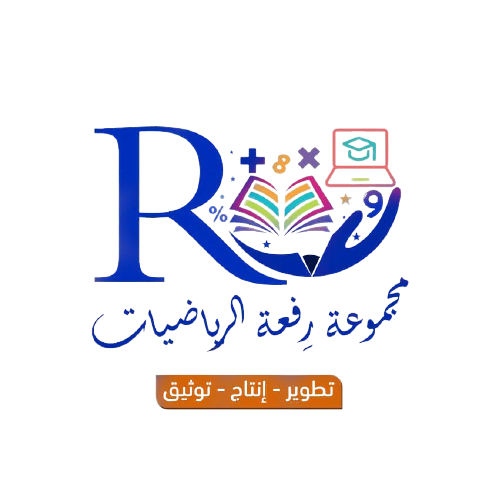 250
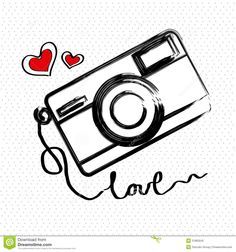 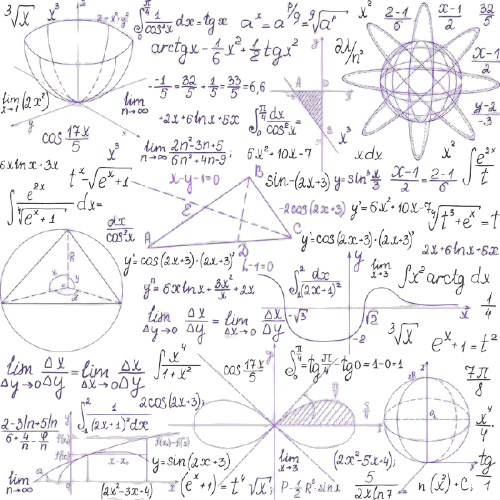 أوجد الناتج في كل مما يأتي :
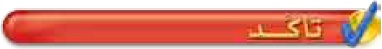 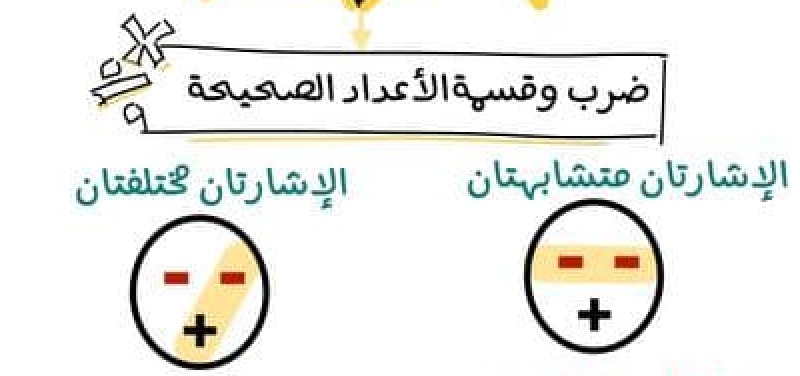 ١،٢، ٣صـ ٧٩
+ × +  = +
ــ  ×  ــ  = +

+  ×  ــ  = ــ
ــ  ×  +  = ــ
٦ × ( ــ ١٠ ) =
ــ ٦٠
١١ × ( ــ ٤ ) =
ــ ٤٤
ــ ٢ × ١٤ =
ــ ٢٨
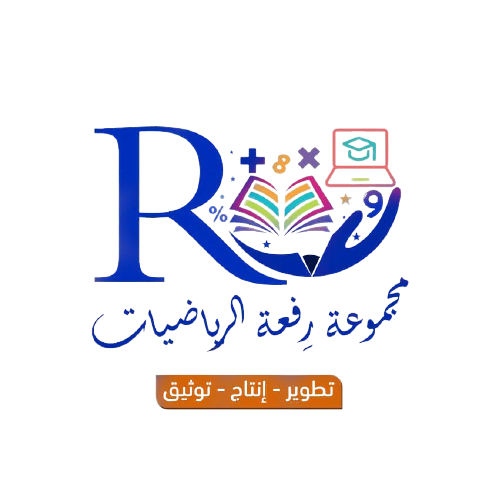 251
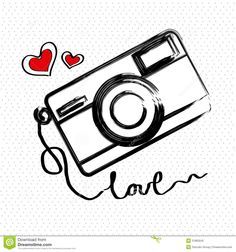 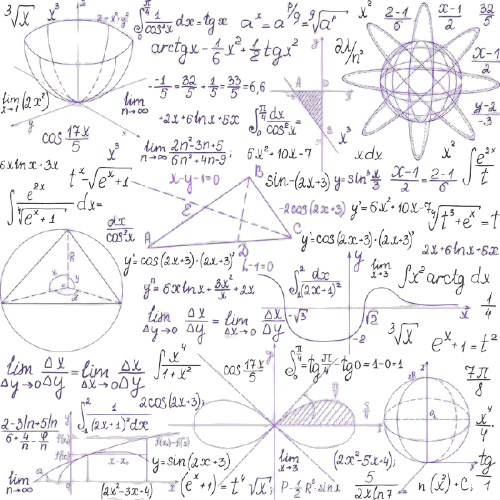 أوجد الناتج في كل مما يأتي :
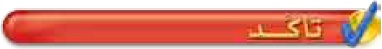 ٤ ،٥، ٦ ،٧ ،٨ ،٩ صـ ٧٩
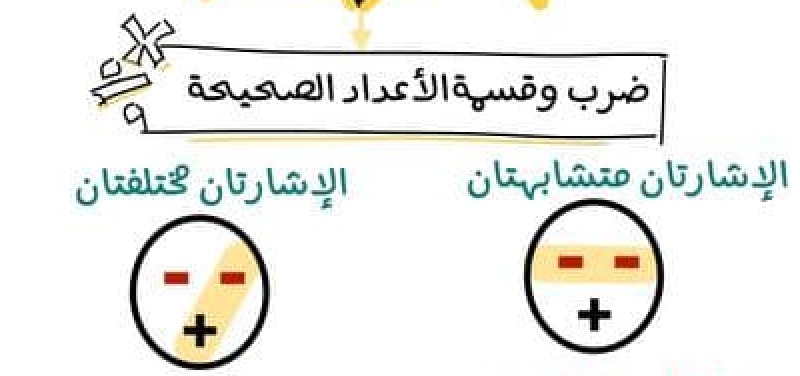 ــ ١٥ × ( ــ ٣ ) =
٤٥
ــ ٧ × ( ــ ٩ ) =
+ × +  = +
ــ  ×  ــ  = +

+  ×  ــ  = ــ
ــ  ×  +  = ــ
٦٣
( ــ ٨ )٢ =
٦٤
( ــ ٣ )٣ =
ــ ٢٧
ــ ١ × ( ــ ٣ ) × ( ــ ٤ ) =
ــ ١٢
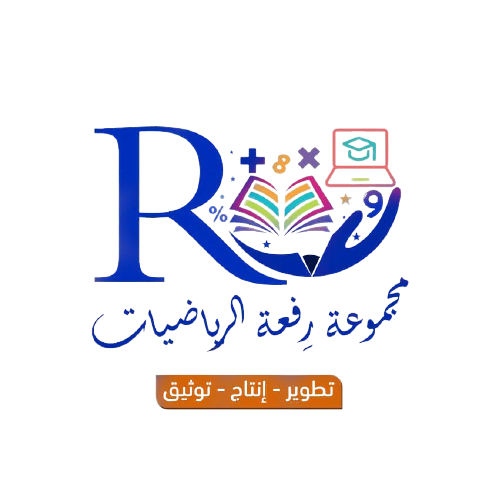 ٢ × ٤ × ٥ =
٤٠
252
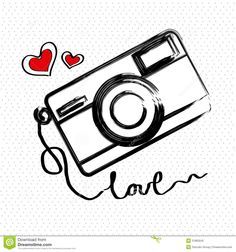 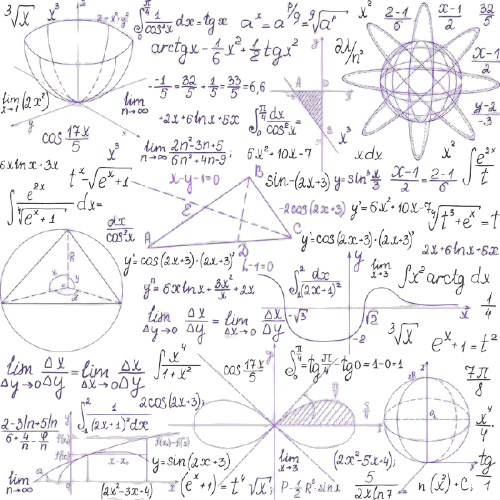 و صـ ٧٩
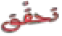 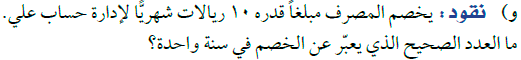 ــ ١٢٠
١٢ × ( ــ ١٠ ) =
العدد الذي يعبر عن الخصم في سنة واحدة =
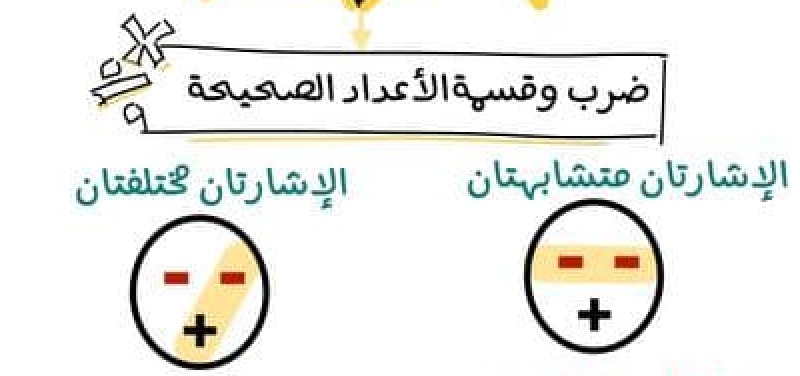 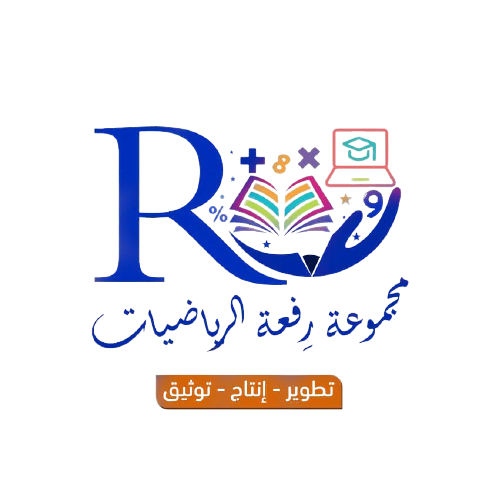 253
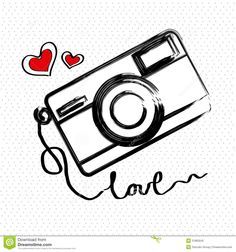 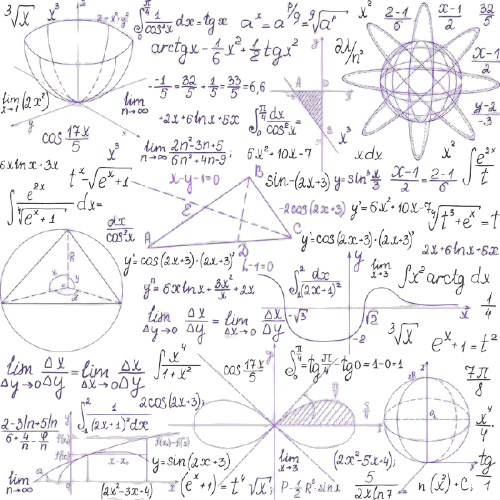 ١٠صـ ٧٩
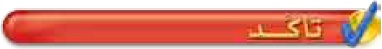 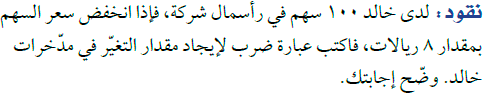 ــ ٨٠٠
١٠٠ × ( ــ ٨ ) =
عبارة الضرب =
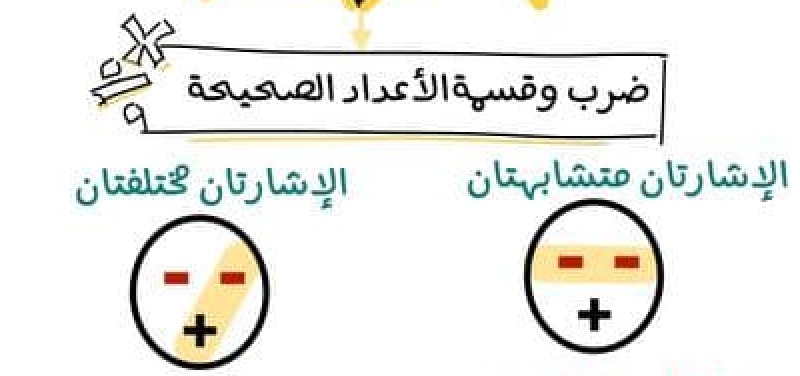 أي أن مدخرات خالد انخفضت بمقدار ٨٠٠ ريال
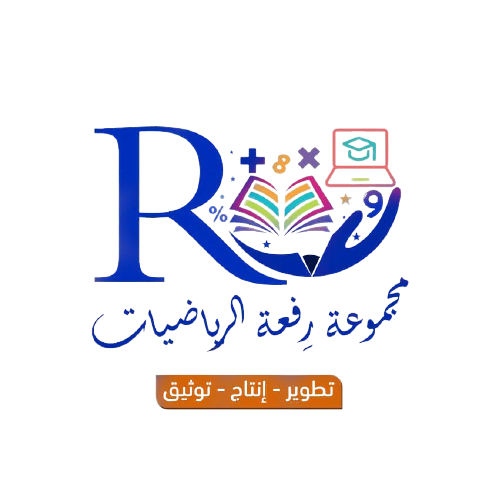 254
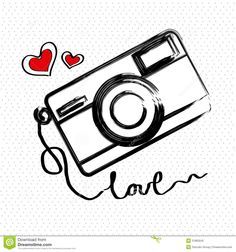 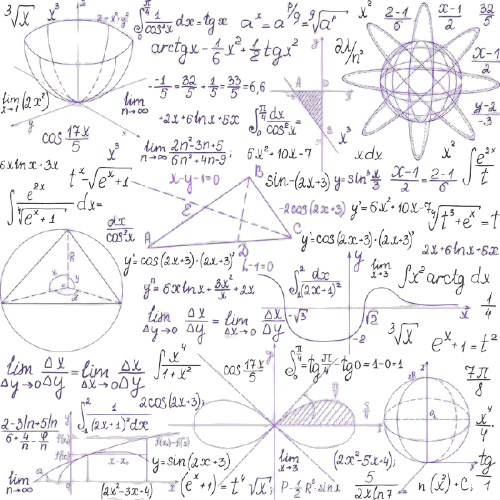 زصـ ٧٩
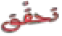 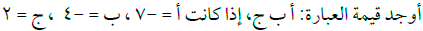 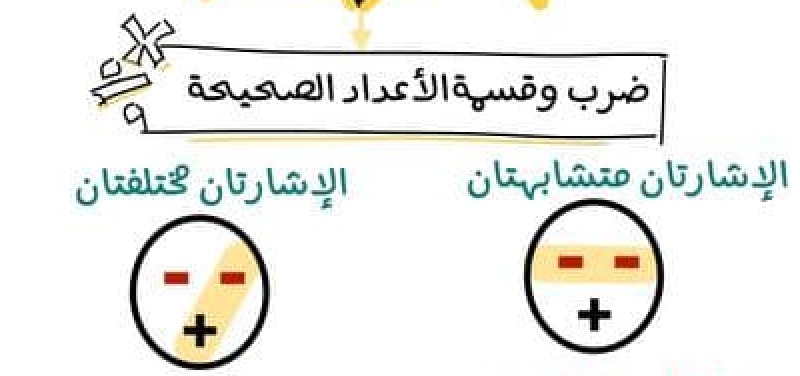 =  ٥٦
( ٢ )
ج
×
( ــ ٤ )
ب
×
ــ ٧
أ
أ  ب  ج  =
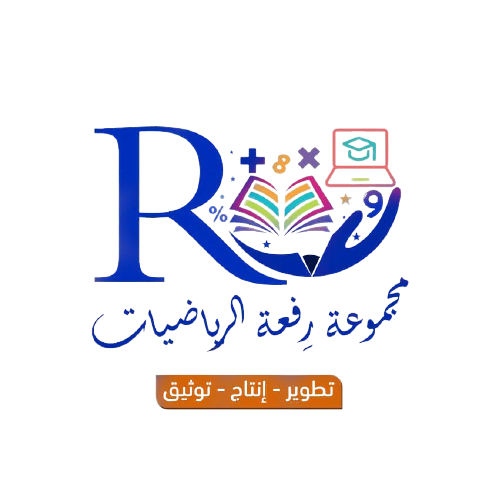 255
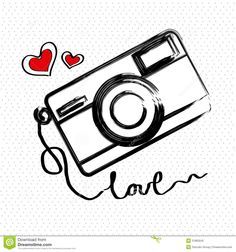 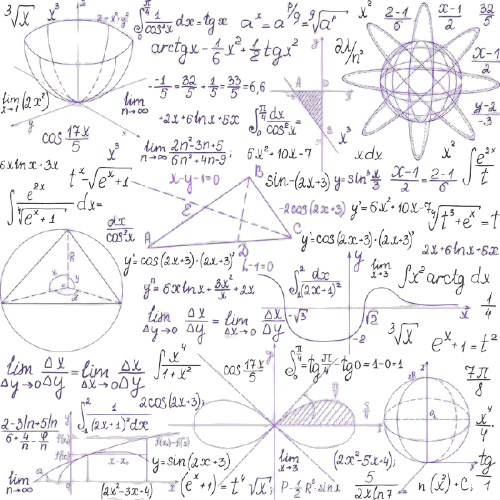 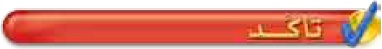 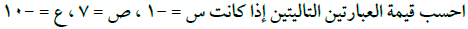 أ، ب صـ ٧٧
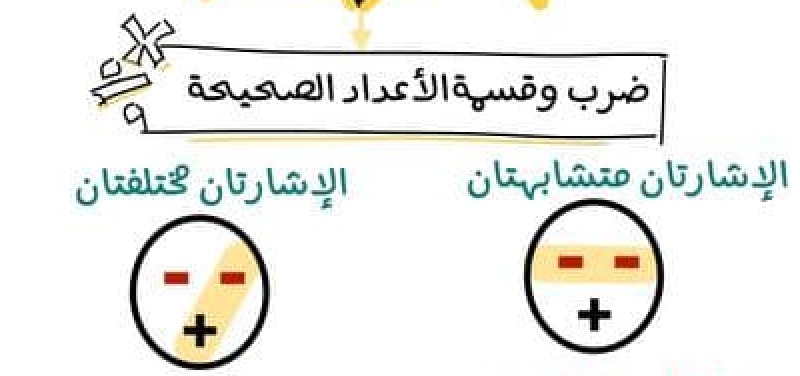 ٥ س =
( ــ ١ )
=  ــ ٥
س
×
٥
س
س  ص  ع  =
=  ٧٠
( ــ ١٠ )
ع
×
( ٧ )
ص
×
ــ ١
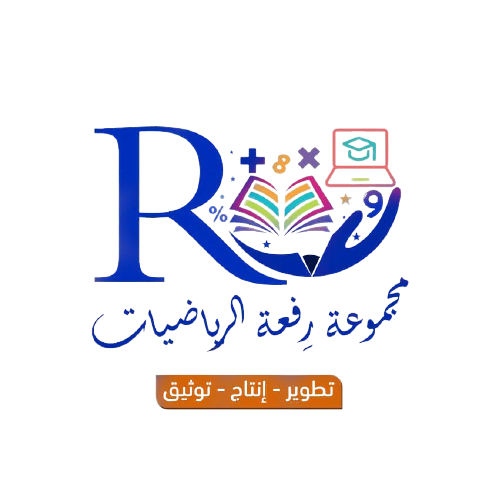 256
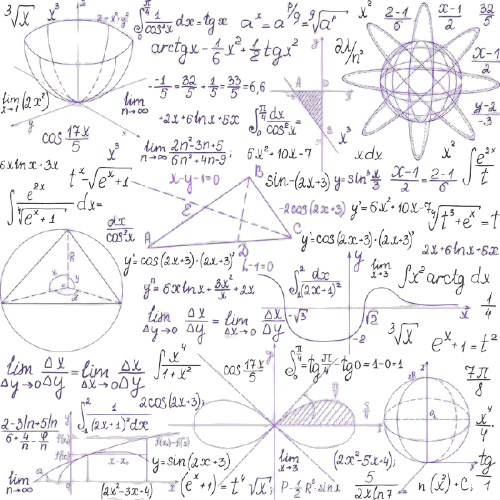 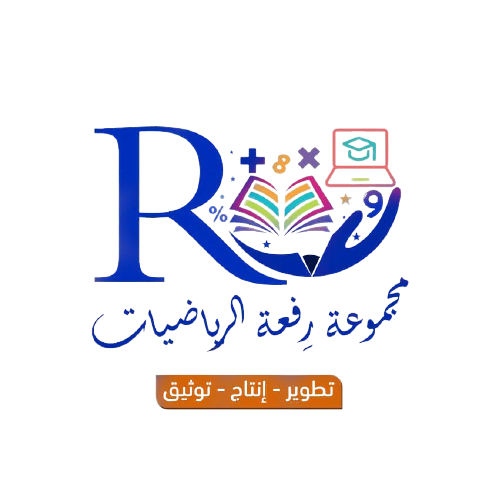 257